Consultation Models in a Nutshell
Ramesh Mehay
Course Organiser, Bradford


Adapted from Neighbour’s “The Inner Consultation”
Aims n Objectives
Aims 
to introduce GPRs to several types of consultation models and how to integrate them into practice

Objectives
Why all this talk of models
What’s the point of making models of the consultation
What types of model there are 
What use is a model when you’ve made it
What are consultation skills
Think
Behaviours that result in desired outcomes
There are many behaviours that can result in the same outcome just like…….
There are many ways to skin a cat!
Models
Models are all around us
Can you think of any?  Life or Medical?

Childhood
Language
Recipes
Logic
[Speaker Notes: Childhood – doctors and nurses, mom and dads – a basis for defining human relationships.  Even dolls and toys are examples of miniature models of the real world.  Play is a model of living and learning in safety.
Language – symbols used to convey or express something (feelings, situations, events or otherwise).  A model for bringing the world under control.
Maps – models of the world to help orientate us and define boundaries.  You don’t, of course, see the boundaries when you’re high up in the sky in a plane!  Maps even help us to define properties of different parts of the world.
Recipes – model of a sequence of things to do to get a certain outcome eg ginger cake
Logic – a model of how to settle an argument]
Medical Model
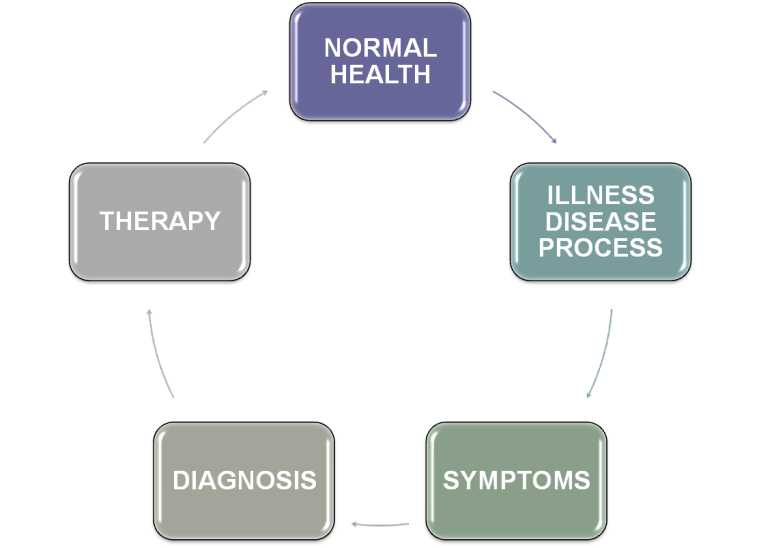 [Speaker Notes: Lets apply the Medical Model to how we study medicine

Normal Health – defined in terms of bodily structure and function compatible with comfort and survival
Studied in disciplines of anatomy, physiology and biochemistry

Illness – deviation from Normal ie function and/or structure not compatible with comfort or survival.
Studied in pathology

Symptoms &Diagnosis – evidence of some malfunction.
Studied in General Medicine, General Surgery and the specialties.

Therapy – to restore diseases process to or into the direction of the normal, thus curing or improving the patient’s illness.  
Studied in surgery, pharmacology.

BUT IT DISREGARDS THE PATIENT AS A PERSON (FEELINGS)
Doctor just gets on with the job of diagnosing and treating!   But this is not the only important facet of general practice.  The Consultation is at the heart of general practice.]
So Why are Models so Important?
Patients don’t function simply as machines
They have feelings too

Doctors don’t function simply as machines
They have feelings too

Every presenting complaint can be placed in a psycho-social context (RCGP)
Purpose of ALL models
They make sense of sensation

They help people to
Understand
Predict and
Control

Essential for mastering consultation skills
what happens to them
[Speaker Notes: They make sense of sensation – one of our basic human needs is to understand what is happening to us and around us.  It doesn’t matter how concrete or abstract the model is – at the end of the day, it represents something we have experienced or real event.
We having been trying to make models of human relationships ever since child eg playing doctors and nurses, mom and dad]
THE MODELS
Tell the group an interesting Dr-patient story.
Now let’s try and apply a model to it


Are there bits of the model you covered
Are there bits of the model you did not cover but may have helped the consultation if you did?


But let’s look at the old consultation model first
The Old Consulting Model
Patient		  Patient accepts, respects and leaves

Enters sick role	                       		 Dr advises          
                                                                                  (often in high class English)

Enters surgery	          		          Patient makes gifts

Ticket of admission 	                Dr rations his skill & attention

Temporarily hands over care to the Doctor
CLOTHED DOCTOR, NAKED PATIENT
ACTIVE DOCTOR, PASSIVE PATIENT
[Speaker Notes: Get participants to derive this model
What are the faults with it?
Identifying these faults may help to improve our consulting style.

Ticket of admission = symptoms
Patient gifts = donation of own bodily fluids for investigation
Clothing – Dr is symbolically robed in an expensive suit, enthroned behind a desk in an executive chair.  Gives nothing away about his private thoughts and feelings.   Patient symbolically naked, sitting on a hard chair, every part of his body and psyche potentially accessible to the doctor’s scrutiny.
Pitfalls
No account of patient ideas, concerns expectations  (Ideas, Concerns, Expectations)
Sick role places the patient to actively display his/her symptoms (rather than dr. picking up cues)
Dr prescriptive – advice may not be taken  (Patient Involvement)
Dr. Language – does the patient understand?   (Language & Checking Understanding)]
Classification of Models
Task orientated
Helman
Health Belief Model
Physical, Psych, Social
Stott & Davis
Byrne & Long
Pendleton et al
Doctor 
centred
Patient centred
Counselling
Bendix
Balint
Byrne & Long (I)
6-Category Analysis
Transactional Analysis
Behaviour orientated
[Speaker Notes: Doctor Centredness vs Patient Centredness
The extent to which the consultation’s agenda, process and outcome are determined by the doctor or by the patient
Doctor Centred Models
Describe the doctor’s aims or behaviour 
Patient Centred Models
Focus on the patient’s aims or behaviour

Task vs Behaviour Orientated Models
The degree to which they focus on the tasks to be achieved as opposed to the behavioural methods used in the consultation – ie content vs process
Task Orientated – consultation is viewed as an amalgam of separate definable tasks – a checklist of points to be covered. 
In all these models, the methods to be used in achieving the various goals are not specified, being left to the doctor’s ingenuity or previous experience.
Behaviour Orientated – the consultation is viewed as the range of behaviours that are called for within it.
Patient centred ones are based on behaviour which draws out the patient’s own problem solving capacity with minimum intrusion of the doctor’s agenda.
Doctor centred ones – concerned with extending the doctor’s personal repertoire of consulting behaviours, which he can use to further the patient’s interests as he sees them]
Michael Balint (1957)
“The Doctor, the patient and their illness” 
Physical, Psychological, Social Aspects
Doctor’s apostolic function
Entry ticket
Hidden agenda
Doctors have feelings
Collusion of anonymity
The “drug doctor”

Focusses on the doctor / patient relationship
[Speaker Notes: 1957
“Balint” groups
A Hungarian psycho-analyst
“Balint” groups, where GPs met to discuss their more difficult cases
Reading the book suggests the cases were often the ones we now refer to as “Heart sink”

Problems are never purely physical, psychological or social but a complex mix of all three.
Doctors have a apostolic function, the doctors ideas of what medicine is about,inevitably communicates to the patient
Doctors have feelings during consultations which may provide useful insights
Collusion of anonymity, where patients with physical complaints with psycho-social causes are passed from specialist to specialist with no doctor taking overall responsibility - “somatisation”
The “drug doctor”, the idea that the doctor may be therapeutic, have adverse effects, and invoke dependency
Articulated the importance of the doctor / patient relationship]
J Spence (1960)
The Purpose & Practice of Medicine
Places the consultation at the heart of good practice
The RCGP (1972)
The Future General Practitioner, Learning & Teaching

Physical, Psychological & Social
Traditional consultation model: Active / Passive
Hypothetico-deductive model
Holistic Model of the Consultation
[Speaker Notes: Physical, Psychological & Social domains
Traditional consultation model: Active / Passive
Hypothetico-deductive model
Holistic Model of the Consultation
The effect of this very simple model is to extend the doctor’s thinking process beyond the consideration of the purely organic – and to include the patient’s family, emotional, social and environmental factors in the diagnosis.  
If the doctor’s awareness is heightened, he/she is more likely to include them im his/her management.]
John Heron (1975)
Six Category Intervention analysis
Interventions can be: 

1 Prescriptive
2 Informative
3 Confronting 

4 Cathartic 
5 Catalytic 
6 Supportive
Authoritative
Facilitative
[Speaker Notes: James Heron was a humanistic psychologist
A model which illustrates the range of interventions a doctor (counsellor or therapist) could use with a patient (or client).  The overall aim is based on the patients best interests.
Prescriptive – giving advice or instruction, being critical or directive
Informative – imparting new knowledge, instructing or interpreting
Confronting – challenging a restrictive attitude or behaviour, giving direct feedback within a caring context
Cathartic – seeking to release emotion in the form of weeping, laughter, trembling or anger
Catalytic – encouraging the patient to discover and explore his own latent thoughts and feelings
Supportive – offering comfort and approval, affirming the patient’s intrinsic value
May use one or more of these interventions in a consultation.]
Eric Berne (1976)
Games People Play
Transactional analysis
Parent, Adult, Child  roles
The Adult /  Adult goal
[Speaker Notes: American Psycholanalyst
The human psyche as consisting of three ego states (parent, adult, child)
At any given moment, each of us is in a state of mind when we think, feel, behave, react and have attitudes as if we were either a
Critical or caring Parent
Logical Adult
Spontaneous or Dependant Child
Many gp consultations are carried out on a parent-doctor, child-patient relationship – which is not always in the best interest of either party.
Knowledge and Application of TA introduces flexibility into the doctor’s repertoire of skills which can break repetititious cycles of behaviour (GAMES) into which some consultations can degenerate]
Byrne and Long (1976)
Doctors Talking to Patients

Sequence of events in a consultation:
Establishing a relationship
Why has the patient come
Verbal and/or physical examination
Considering the condition
Further investigation or treatment
Termination
[Speaker Notes: Analysis of 2,500 tape recorded consultations by over 100 doctors
Consulting styles
Doctor centred, Patient centred
Doctors Talking to patients
6 “phases” forming a logical structure to the consultation.
Establishing a relationship
Why has the patient come
Verbal and/or physical examination
Considering the condition – the doctor, doctor and patient or the patient (in that order)
Further investigation or treatment
Termination

Dysfunctional consultations are particularly likely if phases 2 and 4 are skimmed over.
Phase 2 – reasons for patient attendance incompletely grasped (often resulting in door handle remarks like “by the way doctor”, “while I’m here” or “and another thing” which are often received negatively by the doctor resulting in a reduction in dr concentration and goodwill.
Phase 4 – patient can feel misunderstood if there are shortcomings in this phase (leading to dissatisfaction and poor compliance)]
Stott & Davies (1979)
The potential of each primary care consultation
The management of the presenting problem
Modification of help seeking behaviour
Management of continuing problems
Opportunistic health promotion
[Speaker Notes: 4 areas which could be systematically explored each time a patient consults

Modify patients helps seeking behaviour – educating about natural history of illness, self medication of minor illnesses, how better to use the practice appointment system
Review of long term problems – BP checking, alcohol history, smoking history, state of marital relations
Opportunistic Health Promotion – vaccination, smears, smoking advice]
Pendleton (1984)
The consultation, an approach to learning and teaching
Define the reasons for the patient’s attendance
Consider other problems
3	With the patient, choose an appropriate solution to each problem
4	Achieve a shared understanding of the problems
5	Involve the patient in the management and encourage the patient to take responsibility
Use time and resources appropriately
7	Establish or maintain the doctor patient relationship
[Speaker Notes: 7 tasks the Doctor should attempt in a consultation
Ideas, concerns and expectations
Effects of the problem in its physical, psychological, social, and spiritual consequences

The first 5 tasks – what the doctor needs to achieve
The final two tasks – deal with the use of time and resources and the creation of an effective doctor-patient relationship

Although set out in logical sequence, in any consultation, may not follow in this order.  
The tasks (outcomes) are defined, but the behaviours to achieve those tasks are not – in otherwords the tasks can be achieved using many different approaches – “there are many ways to skin a cat”

Define the reasons for the patient’s attendance – the nature and history of the problems, aetiology, patient’s ICE, effect of the problems
Consider other problems – continuing problems & at risk factors
3	With the patient, choose an appropriate solution to each problem
4	Achieve a shared understanding of the problems
5	Involve the patient in the management and encourage the patient to take responsibility
6	Use time and resources appropriately (in the consultation & in the long term)
7	Establish or maintain the doctor patient relationship]
Roger Neighbour (1987)
The Inner Consultation
A journey with five checkpoints

1	Connecting
2	Summarising
3	Handing over
4 Safety Netting
5 House Keeping

Housekeeping and safety netting are his original contributions
[Speaker Notes: Connecting - Rapport building skills
Summarising - Eliciting skills
Handing Over - Communication skills
Safety Netting - Predicting skills
Housekeeping - Stress management skills

A very popular model.]
Lesser & Gask (1991)
Problem Based Interviewing
Emphasises the detection of psycho-social distress
Problem detection skills;
Beginning the interview
Picking up verbal cues
Responding to verbal cues
Picking up non-verbal cues
Responding to non-verbal cues
Demonstrating empathy
Exploring health beliefs
Controlling the pace of the interview
Lesser & Gask
Problem management skills:
Allowing the patient to ventilate
Negotiating with the patient to initiate change
Problem solving(like directive counselling)
Re-atrributing
Giving information
Special skills(special therapies)
Peter Tate (1994)
The Doctors Communication Handbook

1	Discovery the reason for the patients attendance
2 	Define the clinical problem
Explain the problem to the patient
4	Explain the problems to the patient
5	Make effective use of the consultation
Calgary Cambridge - Silverman et al (1988)
5 Check Points
[Speaker Notes: Builds on the others.
For the first time includes a teaching / training guide
Five check points]
Helman’s ‘folk’ model (1981)
Disease vs Illness in General Practice

A Patient comes to the Dr. seeking answers to 6 questions

What has happened?
Why has it happened?
Why to me?
Why now?
What would happen if nothing were done about it?
What should I do about it or whom should I consult for further help?
[Speaker Notes: Medical anthropologist who looked into the cultural factors in health and illness]
Health Belief Model – Becker & Maiman (1975)
Ideas
Concerns 
Expectations

“ICE”
[Speaker Notes: The idea being is that if you (as a dr) look into and gain an understanding of a patients ideas, concerns and expectations and use that information to explain your management, it is more likely to improve compliance.  Admittingly, this is only one factor affecting compliance.
By exploring ideas, concerns and expectations, you will explore
The individual’s general interest in health matters, which might correlate with personality, social class and ethnic group
How vulnerable the patient feels himself to be to a particular disease, and how severe a threat the disease is believed to pose
The individual’s estimate of the benefits of treatment weighted against the costs, risks or inconvenience of treatment
Factors that prompt the individual to take action, such as the development of alarming symptoms, advice from family or friends, or items in the mass media]
Bendix (1982)
The Anxious Patient
Non-directive counselling
Summary
Consultation models help us to decide what to do and how to do it
There are so many models – confusing or adding richness?
Try and read a couple of consultation books
The aim is to  develop your own style
Keep your model simple
And…………make sure you can do something with it
You may wish to use different models for different situations eg Kayes Model for Breaking Bad News
[Speaker Notes: Having a wide array of models can be seen as confusing or as adding richness.  The latter in the sense that like toy models, you have so many consultation models you can play with.  Like toys, you will pick your favourite, play with it and adapt it to your needs.  That is the point of consultation models – not to prescribe you a consulting style but rather to help you develop one personalised to you.]
Highly Recommended
The Inner Consultation – Roger Neighbour
The Dr-Pt Communication Handbook – Peter Tate
Silverman